Year 3 - Home Learning Activities
Hi year 3, 

There will be some  new challenges every week to keep you busy while you are at home. Some will be practising things we have already learned about and others are new. 
Most importantly, stay happy, healthy and smiling. We can’t wait to see you.

We miss you lots,
Miss Lehan and Miss Casey x
English
Please follow this link and complete the daily reading and writing activities.

https://www.bbc.co.uk/bitesize/tags/zmyxxyc/year-3-and-p4-lessons 

Challenge: Follow the activities on this link to help improve your understanding of prepositions. 
 https://www.bbc.co.uk/bitesize/topics/zwwp8mn/articles/zw38srd 

Choose one page of a book you are reading. Can you make a list of all the prepositions you can find on that page?
Maths
Please use this link and follow the daily lessons https://whiterosemaths.com/homelearning/year-3/  

It is really important to keep practising our times tables, especially 3, 4 and 8. Here is a class favourite game, can you play against your family?
https://www.topmarks.co.uk/maths-games/hit-the-button 

Challenge: Follow the activities on this link to learn about how we measure length, weight and volume.
https://www.bbc.co.uk/bitesize/topics/z9sfr82/articles/zqf4cwx
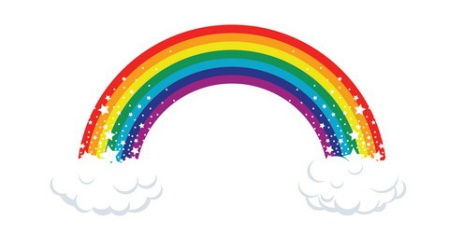 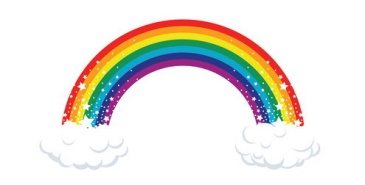 History
In History this half-term we are learning about the Roman Empire and the impact the Romans had upon Britain.

Use this link to learn about the Roman invasion of Britain: 
https://www.bbc.co.uk/bitesize/articles/z4dts4j  

Challenge: 
Can you create a comic strip showing the story of how the Romans conquered Britain? There is a template available on the link provided or you could draw your own template.
Science 
Our Science topic this half term is plants. 

Use this link to help you learn about the different parts of a plant and why they are important.

https://www.bbc.co.uk/bitesize/topics/zy66fg8/articles/zcjnp39 
 
Challenge: 
Can you draw a picture of a plant and label the roots, stem, leaves and flowers ? Also include a description of the job each part of the plant has.
Art
Using what you have already learned about the Romans in History, can you design your own shield for a Roman soldier?

Include a description of the material it would be made from, the shape, size and design and why you have designed it this way.

This link can provide additional support

http://www.primaryhomeworkhelp.co.uk/romans/shield.html
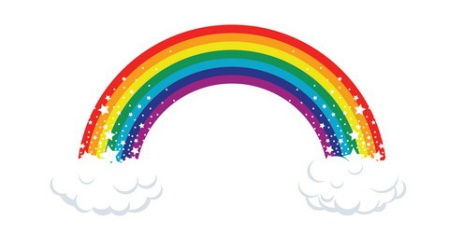 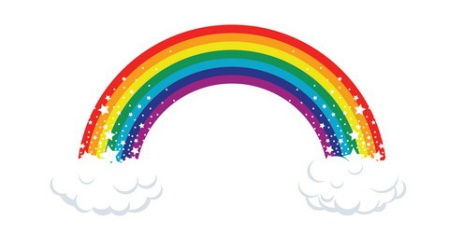